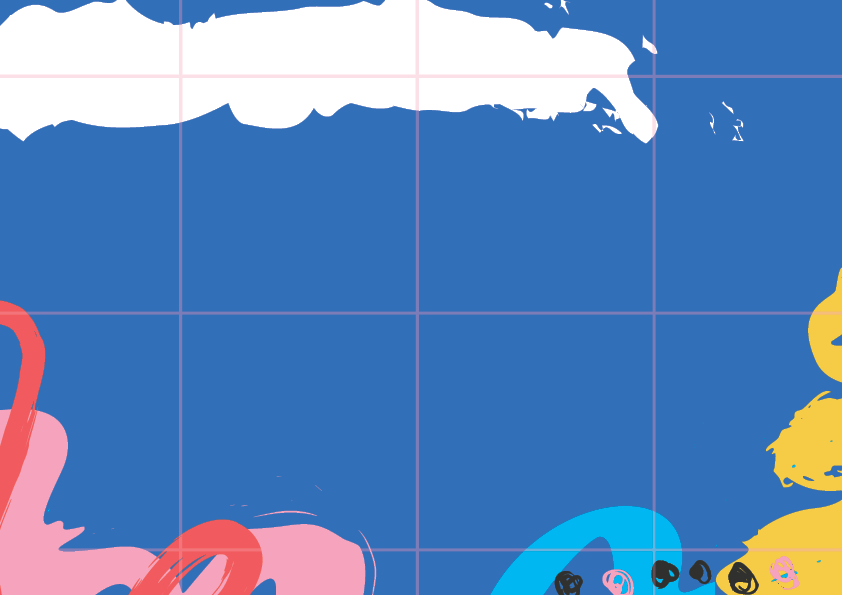 WEEK ONE MENU
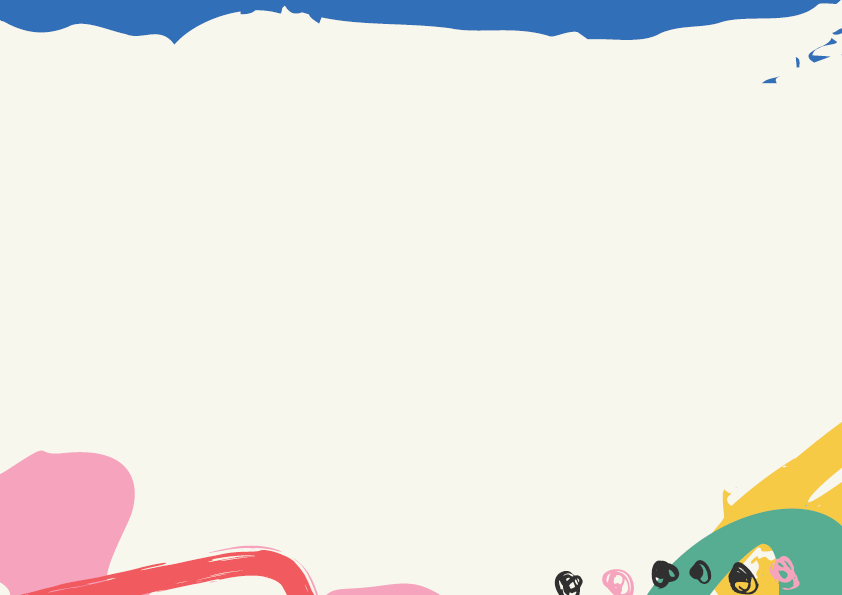 WEEK TWO MENU
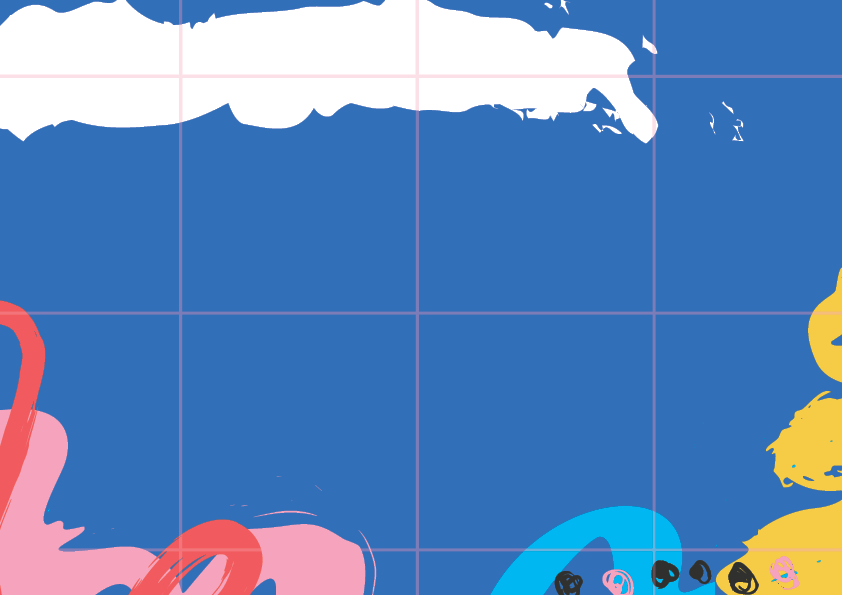 WEEK THREE MENU